Биосфера.
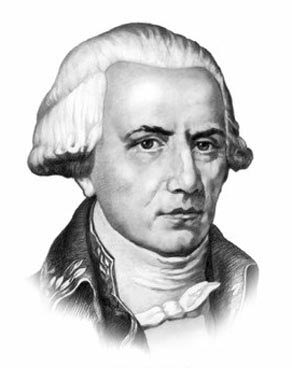 Биосфера (от греч. bios — жизнь + sphaira — шар) — это оболочка Земли, состав, строение и энергия которой определяются живыми организмами. Первые данные об областях распространения жизни в оболочке Земли принадлежат Ж. Б. Ламарку.
Понятие биосферы впервые ввёл в науку австрийский геолог Е. Зюсс в 1875 г. 
Законченное учение о биосфере было разработано русским учёным В. И. Вернадским.
Биосфера — это часть оболочки Земли, населённая живыми организмами и постоянно изменяющаяся в результате их деятельности. Совокупность всех биогеоценозов на Земле образует общую экологическую систему — биосферу. 
Биогеоценоз — это наименьшая (элементарная) единица биосферы.
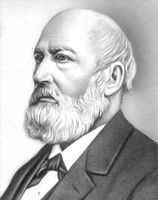 Ж.Б.Ламарк
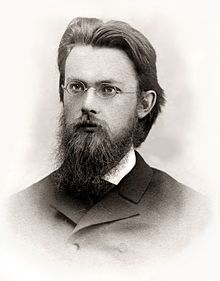 Е. Зюсс.
В. И. Вернадский
Границы биосферы.
Биосфера — это часть геологических оболочек Земли, где обитают живые организмы. Граница жизни на планете определяется 
    границами биосферы. Живые организмы населяют в основном газообразную (атмосфера), жидкую (гидросфера) и твёрдую (лито­сфера) оболочки Земли.
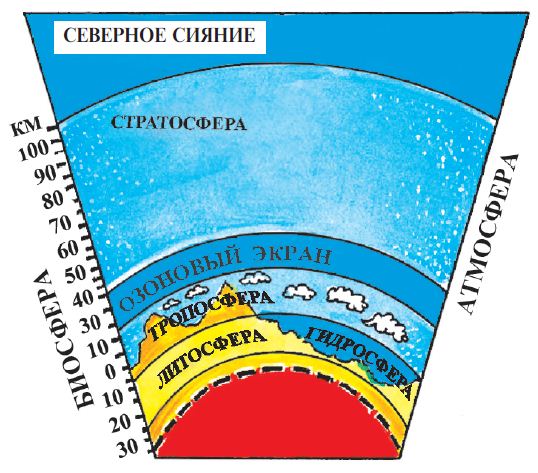 Верхняя граница.
Верхняя граница биосферы расположена на высоте 15—25 км над уровнем моря (и в разных регионах Земли различна) в нижнем слое атмосферы — тропосфере.
В этих пределах биосферы под влиянием энергии солнечных лучей кислород превращается в озон и образуется озоновый экран. Он не пропускает основную часть космических и ультрафиолетовых лучей, оказывающих вредное воздействие на живые организмы, поэтому они не достигают земной поверхности.
В самых верхних слоях биосферы встречаются споры очень устойчивых к неблагоприятным условиям бактерий, грибов, мхов и папоротников (их называют аэропланктоном). Некоторые птицы, бабочки и пауки могут подниматься на высоту 6—7 км.
Нижняя граница в гидросфере.
Воды океанов, морей, озёр и рек образуют гидросферу, которая занимает около 70% площади земного шара. Во всех частях гидросферы, даже на больших её глубинах, доходящих до 11 км, встречается жизнь.
Нижняя граница в литосфере.
В литосфере жизнь существует в её верхних слоях, достигающих глубины 3—4 км. При бурении нефтяных скважин в бассейне реки Миссисипи на глубине 7,5 км были обнаружены анаэробные бактерии.
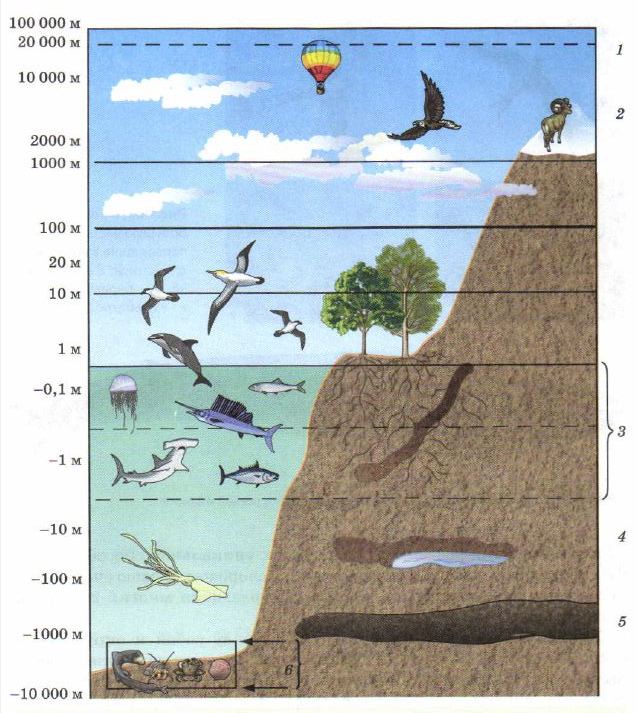 Состав (структура) биосферы.
Состав биосферы многообразен и подразделяется на четыре части.
Живое вещество.
Биогенные вещества.
Твёрдые тела.
Вещества биогенного и абиогенного происхождения
Живое вещество.
Совокупность всех живых организмов, обитающих на нашей планете, составляет живое вещество биосферы. Несмотря на то, что живое вещество по своей массе представляет весьма незначительную часть биосферы, его деятельность в течение геологических эпох оказывала огромное влияние на развитие Земли.
По утверждению В. И. Вернадского, жизнь зародилась на Земле некоторое время спустя после её появления и явилась одним из основных факторов, изменивших облик нашей планеты
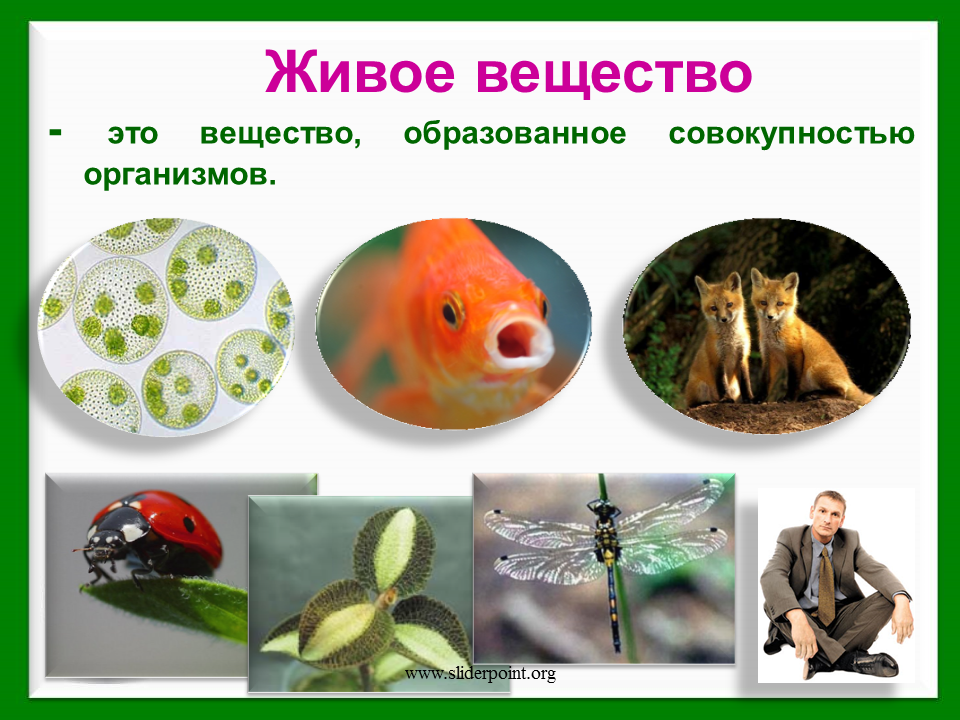 Биогенные вещества.
Биогенные вещества есть результат деятельности живых организмов. К ним можно отнести нефть, каменный уголь, известняк и атмосферные газы.
Твёрдые тела.
Твёрдые тела — горные породы, возникшие в результате природных процессов, например, извержения вулканов, и не связанные с деятельностью живых организмов.
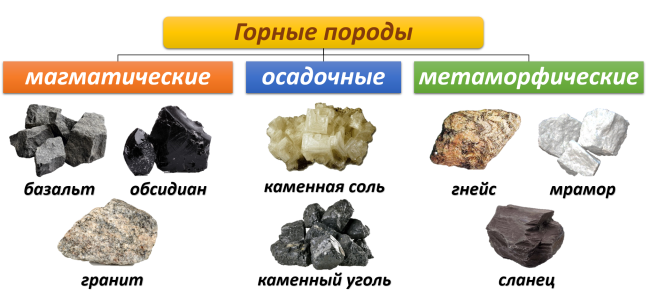 Вещества биогенного и абиогенного происхождения
Вещества биогенного и абиогенного происхождения — это почвы, образовавшиеся в результате воздействия живых организмов и процессов неорганической природы. В составе биосферы встречаются также в небольших количествах радиоактивные вещества, рассеянные атомы, метеориты, частицы космической пыли.
Функции живого вещества в биосфере.
Основными функциями биосферы являются: 1) газообменная; 2) окислительно-восстановительная; 3) концентрационная; 4) био­химическая
Газообменная.
Функция газообмена — результат процессов фотосинтеза и дыхания. При фотосинтезе и дыхании регулируется газовый состав атмосферы. Атмосфера, образованная в результате деятельности живых организмов, поддерживается их деятельностью.
Концентрационная.
Концентрационная функция — накопление живыми организмами химических элементов, распространённых в окружающей среде. Растения, получая азот, калий, фосфор, водород и углерод из почвы и воздуха, вводят их в состав органических веществ. Осадочные породы, мел, известковые породы также являются продуктом концентрационной функции.
Окислительно-восстановительная.
Окислительно-восстановительная функция обеспечивает круговорот химических элементов с переменной валентностью — железа, серы, марганца, азота и др. Например, в результате деятельности хемосинтезирующих бактерий образуются H2S, некоторые виды железной руды, различные оксиды азота.
Биохимическая.
Биохимические функции обеспечивают процессы, протекающие в живых организмах при их жизни и после смерти. Они неразрывно связаны с питанием, дыханием, размножением, распадом и гниением.
Биомасса.
Общая масса живых организмов в биосфере называется биомассой, 93% которой приходится на сушу, а 7% — на водную среду. Живые организмы своей деятельностью оказывают большое влияние на биосферные процессы и обусловливают изменения биосферы.
Эволюция биосферы.
Биосфера непрерывно развивается. Её развитие обусловливают такие факторы, как геологические и климатические  изменения на нашей планете, воздействие живых организмов и человеческая деятельность.
Первый этап эволюции биосферы называется биогенезом, а второй — ноогенезом. В настоящее время в связи с тем, что основное влияние на биосферу оказывает человек, она носит название ноосферы
Охрана биосферы.
Недопонимание человеком закономерностей развития биосферы и её неправильное использование обусловливают экологический кризис или критическое состояние биосферы. Каждому человеку необходимо сформировать экологическое мировоззрение и внести свой вклад в дело охраны природы.
Спасибо за внимание!!!
Выполнил ученик  
6 «А» класса
Тарновский Артём.